Организация образования обучающихся с ограниченными возможностями здоровья
Шутова Надежда Владимировна
консультант отдела защиты прав детей 
министерства образования Кировской области
Нормативная правовая база
Приказ Министерства образования и науки РФ от 19 декабря 2014 г. № 1598 «Об утверждении федеральных государственных образовательных стандартов начального общего образования обучающихся с ограниченными возможностями здоровья»
   Приказ Министерства образования и науки РФ от 19 декабря 2014 г. № 1599 «Об утверждении федеральных государственных образовательных стандартов образования обучающихся с умственной отсталостью (интеллектуальными нарушениями)»
   Постановление главного государственного санитарного врача РФ от 10 июля 2015 г. № 26 «Об утверждении СаНПиН 2.4.2.3286-15 «Санитарно-эпидемиологические требования к условиям и организации обучения и воспитания в организациях, осуществляющих образовательную деятельность по адаптированным основным общеобразовательным программам для обучающихся с ограниченными возможностями здоровья»
    Письмо Министерства образования РФ от 11.08.2016 № ВК-1788/07 «Об организации образования обучающихся с умственной отсталостью»
   Письмо Министерства образования РФ от 11.03. 2016 № ВК-452/07 «О введении ФГОС» (Методические рекомендации по вопросам введения ФГОС ОВЗ)
Адаптированные основные общеобразовательные программы
Одобрены решением федерального учебно-методического  объединения по общему образованию 
(протокол от 22.12.2015 № 4/15)     www.  fgosreestr.ru

Примерная АООП образования обучающихся с умственной отсталостью (интеллектуальными нарушениями)
 Примерная АООП начального общего образования глухих обучающихся
 Примерная АООП начального общего образования слабослышащих и позднооглохших обучающихся
 Примерная АООП начального общего образования обучающихся с задержкой психического развития
 Примерная АОПП начального общего образования обучающихся с расстройствами аутистического спектра
 Примерная АООП начального общего образования для слабовидящих обучающихся
 Примерная АООП начального общего образования слепых обучающихся
 Примерная АООП начального общего образования обучающихся с тяжелыми нарушениями речи
 Примерная АООП начального общего образования обучающихся с нарушениями опорно-двигательного аппарата
Приказ Министерства образования и науки Российской Федерации от 10.04.2002 №29/2065-п
«Об утверждении учебных планов специальных (коррекционных) образовательных учреждений для обучающихся, воспитанников с отклонениями в развитии» (в части, не противоречащей действующему законодательству в сфере образования)
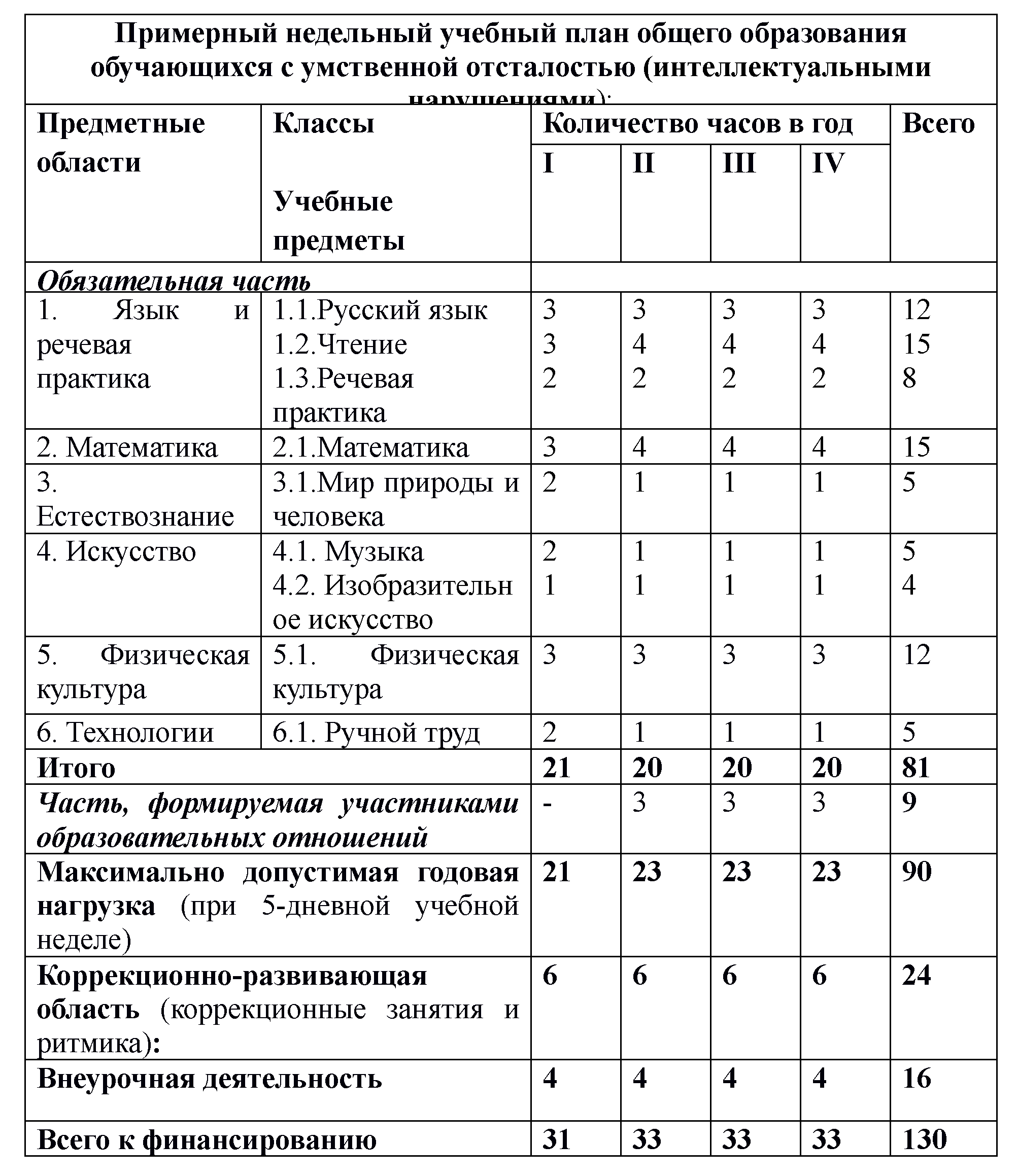 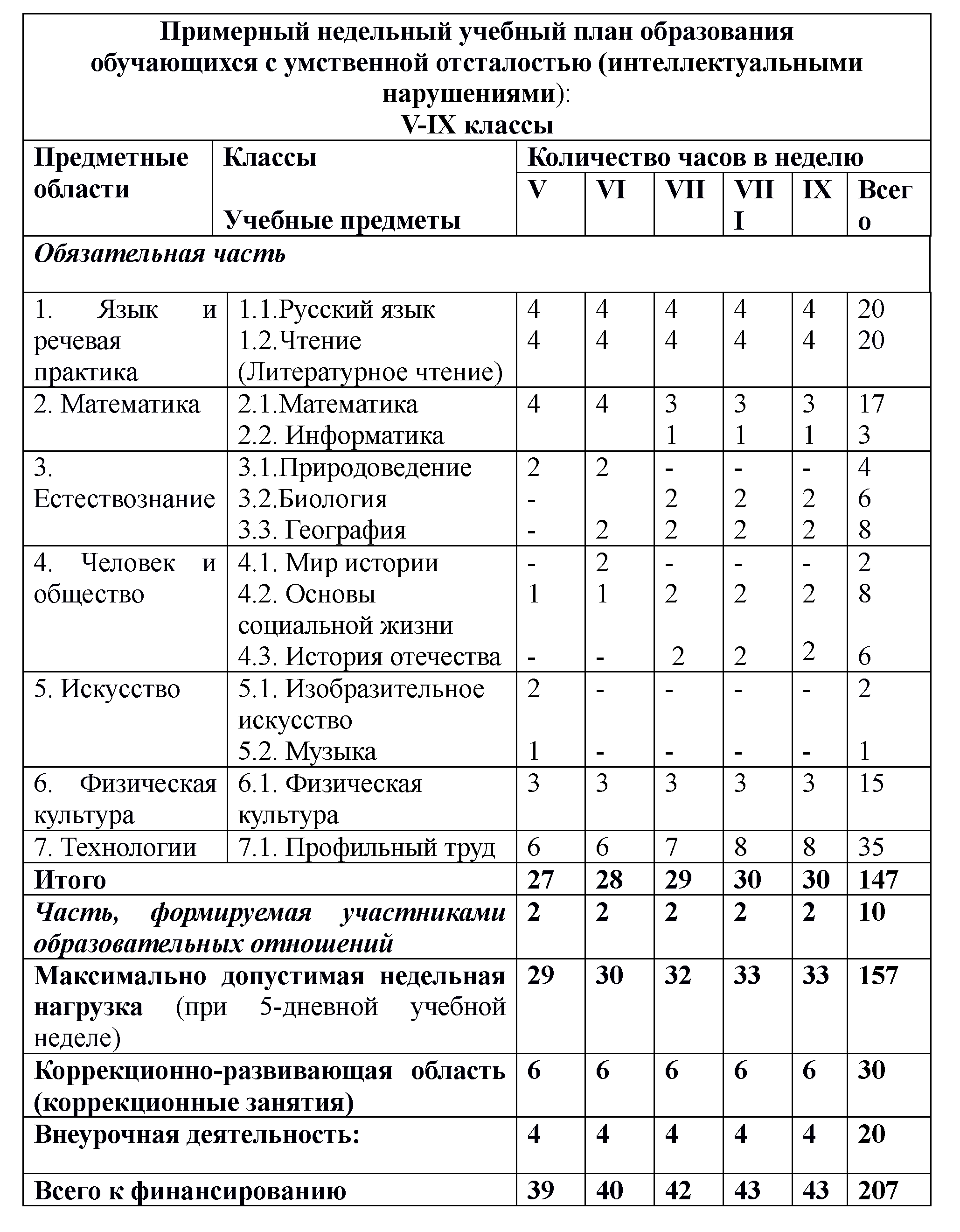 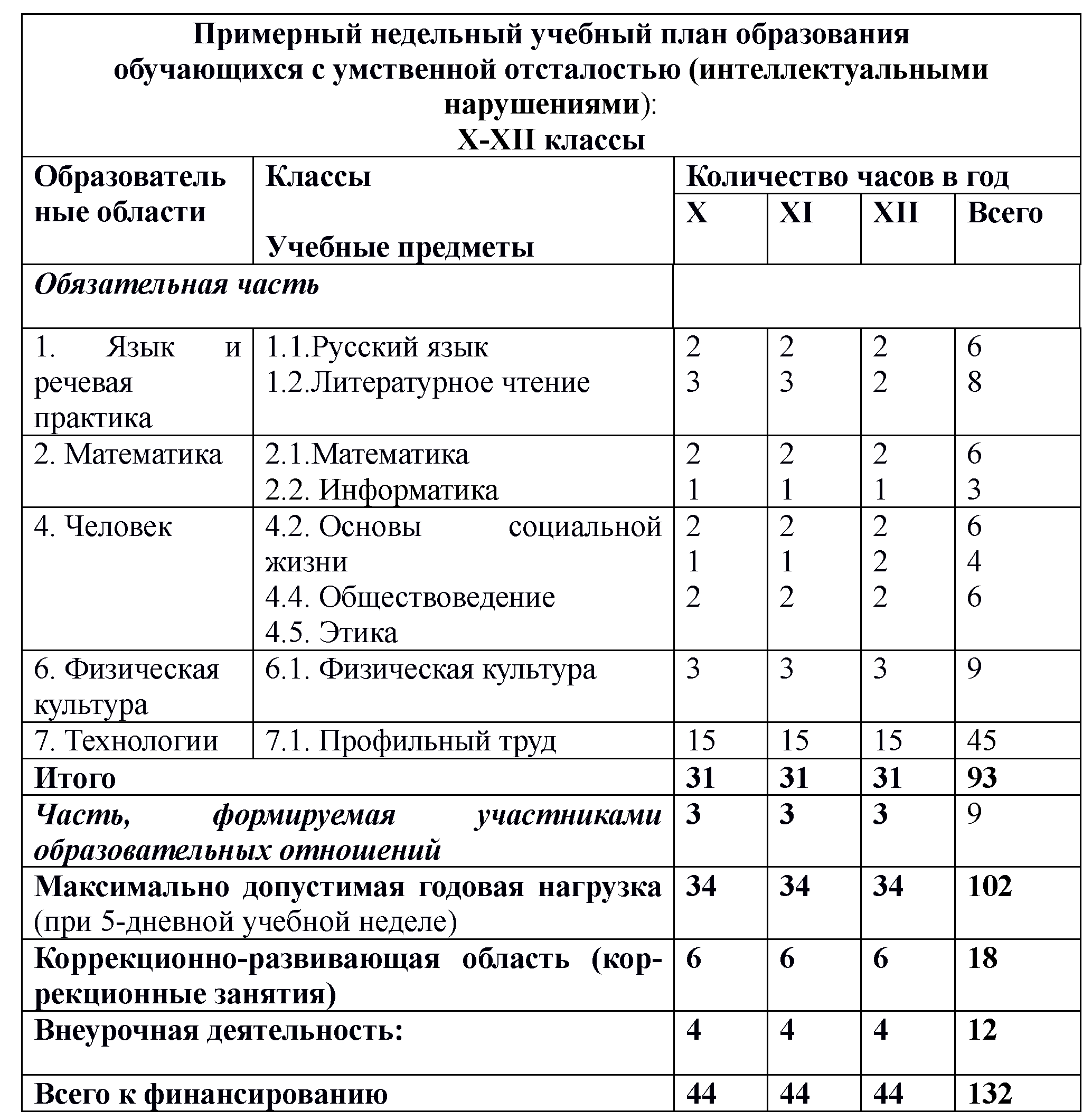 Спасибо за внимание!